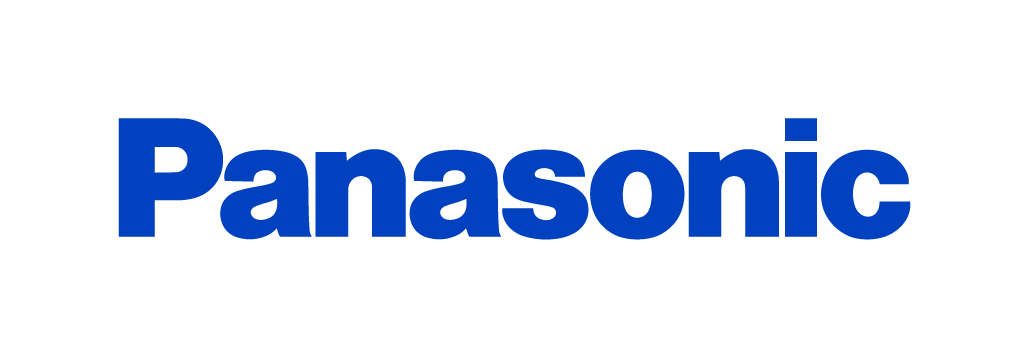 作品名稱：___________________
參賽組別：
廚房空間
衛浴空間
建案施工完成照片
(請附上6~8張現場完工照片)
案件平面圖
使用產品 
品牌&商品名 

改造重點 

設計理念